המודל  להגשמת השאיפות הפיננסיות
מבית
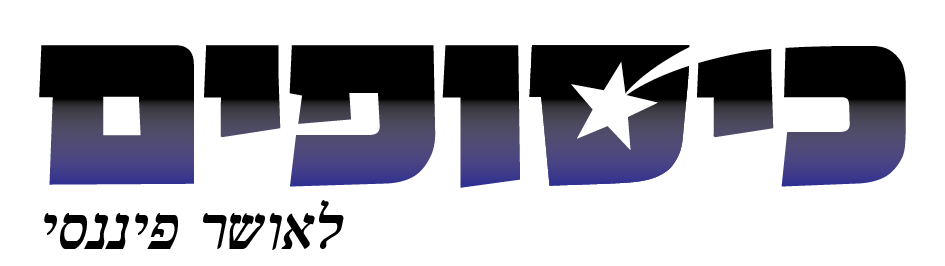 5 הדילמות העיקריות בניהול העושר המשפחתי
מה משפיע על צבירת העושר שלנו? 
מה הסיכונים והסיכויים שאני חשוף אליהם? למה חשופים יורשי לעתיד?
כמה כסף באמת יש לנו?
 העושר המשפחתי  מפוזר  במספר גופים פיננסיים בנכסי נדל"ן ובעסק
איך אני מגדיל את תזרים המזומנים הפנוי? 
חוסך בעלויות ניהול?
 חוסך בעלויות ביטוח ?
מגוון ומוזיל את מקורות התזרים?
מהי הדרך למימוש שאיפותי הפיננסיות? החלפת רכב, חופשות, שיפוץ הבית, דיור מוגן, העברה בן דורית.
מהן הטבות המס שמגיעות לי עכשיו ובפנסיה?  
איך אוכל לממשן?
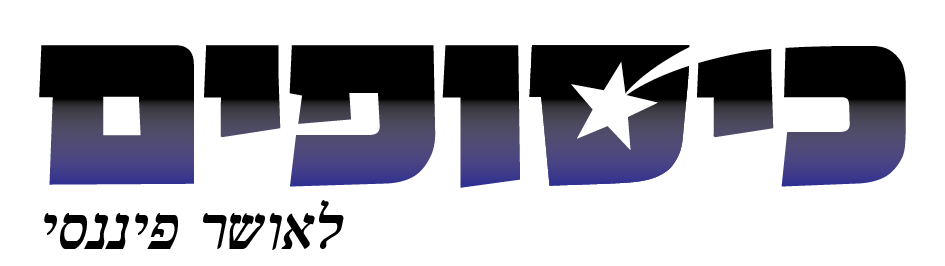 להגשמת שאיפות פיננסיות
מודל המשלב תיכנון,  בקרה וליווי, בצבירת העושר המשפחתי וניהולו לאורך זמן
פיתוח ויישום הפתרונות של                        מנוהלים על ידי:
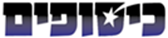 דודי עמית - B.Sc  מהנדס תעשייה וניהול,          מתכנן פיננסי מוסמך       , ומתכנן פרישה מוסמך.
אברהם ברנס - רואה חשבון, כיהן בוועדות השקעות בקופות גמל אקסלנס והראל ומנהל כספים בחברות אחזקה.
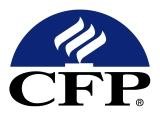 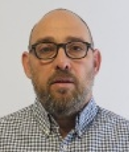 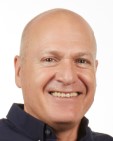 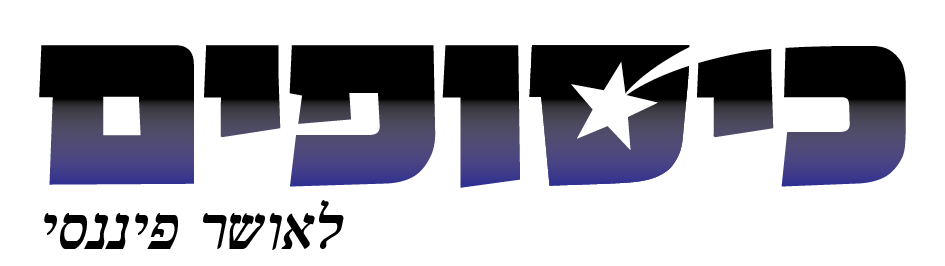 שלבי המודל בתכנון הפיננסי
5
2
3
1
4
בקרה יעוץ וליווי
ניתוח ותכנוןהקצאת הנכסים
מודל תזרים מזומנים
זיהוי צרכים ושאיפות
איסוף ופילוח נתוני העושר המשפחתי
בקרה וליווי תקופתי להגשמת יעדי התזרים וטיוב ההשקעות.
זיהוי חוזקות וחולשות (סיכון, תשואות ומס) הגשת המלצות לטיוב ההשקעות בהתאם  לסיכון ולשאיפות
תחזית תזרים צפוי המותאם לשאיפות והיכולות ככלי לבקרה שוטפת וטיוב.
איפיון אישיות הלקוח, זיהוי צמתים מרכזיים, מיפוי מטרות והגדרת  שאיפות להתפתחות פיננסית
ריכוז וניתוח מידע על הכנסות, הנכסים הפיננסים, מוצרי הסיכון והנדל"ן
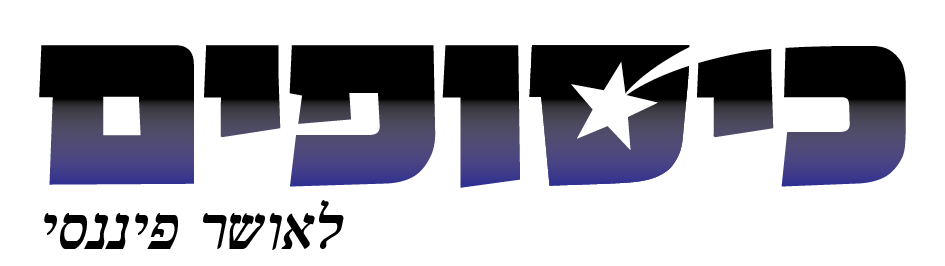 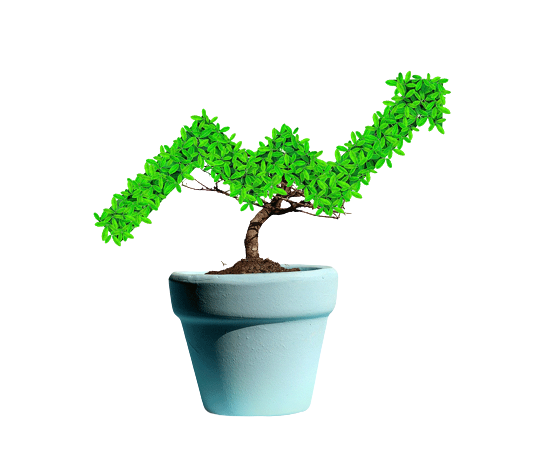 זיהוי צרכים ושאיפות
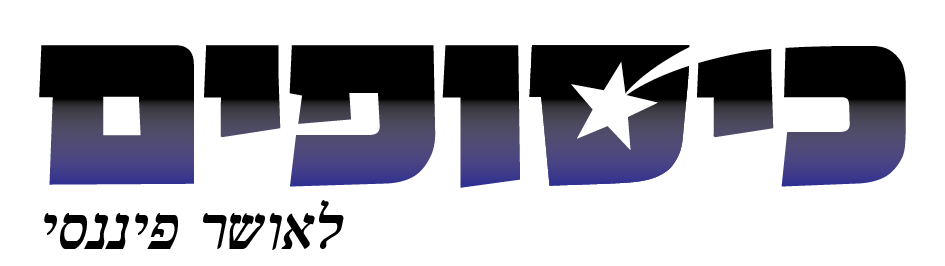 בונים ציר זמן של צרכים ושאיפות
תואר ראשון לבן
עזרה בקניית דירה לילדים
עזרה בחתונה לבת
2025
2035
2045
ניהול העושר משפחתי
2030
2020
2040
שיט חלומי לנורבגיה
שיפוץ הבית
פרישה לגמלאות
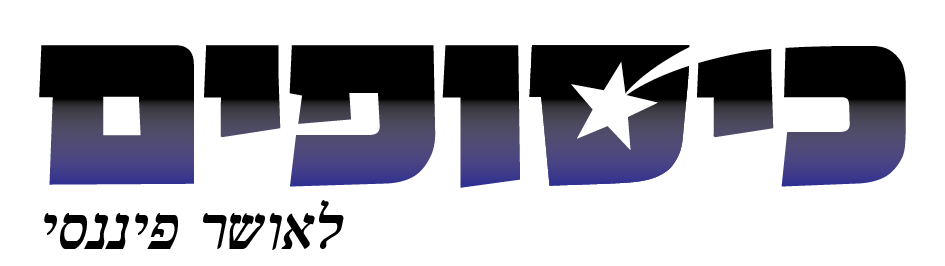 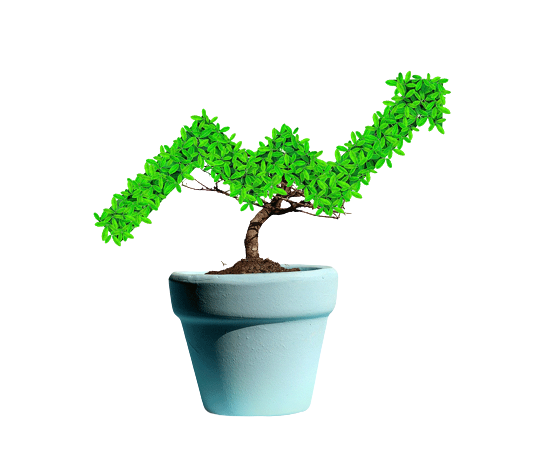 איסוף נתוני העושר
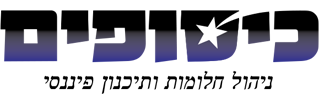 מקורות
נכסים
הכנסה
השקעות אלטרנטיביות
קופות פנסיה/ ביטוחי מנהלים
משכורת/הכנסות מעסק
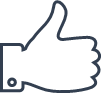 נדל"ן
פנסיה חודשית
קופות גמל/ השתלמות
ביטוח לאומי
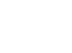 תיקי השקעות ופק"מ
שכר דירה
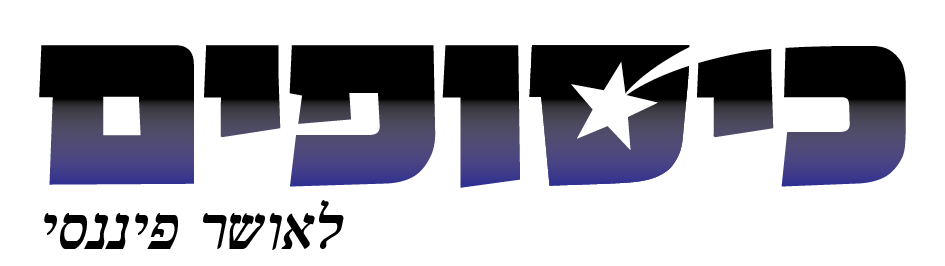 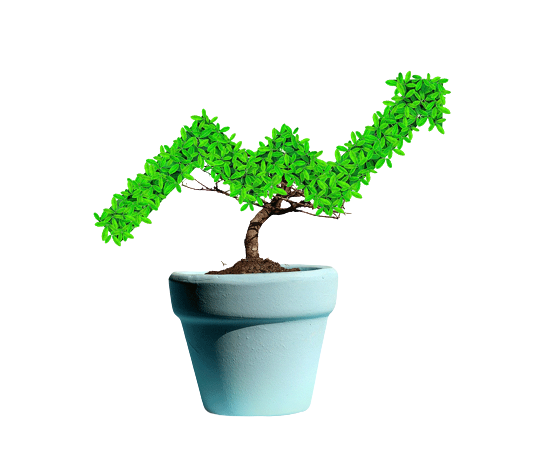 ניתוח ותכנון הקצאת הנכסים
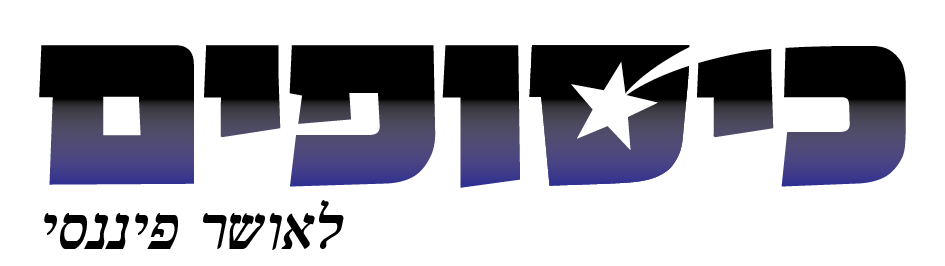 תכנון פיננסי
E
תשואה / רווח
E
תכנון מס
D
מוצרי חיסכון
C
D
מרכיבי סיכון
C
השקעות
B
A
B
A
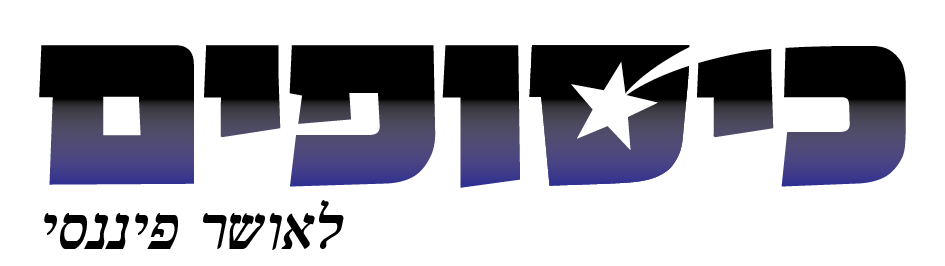 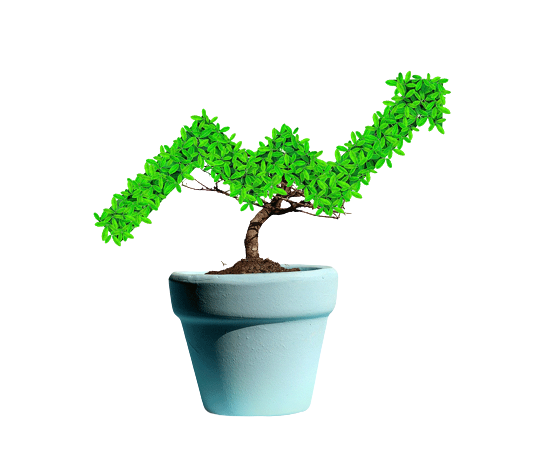 מודל תזרים מזומנים
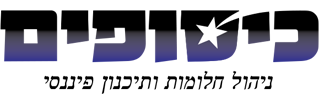 תזרים מימוש השאיפות
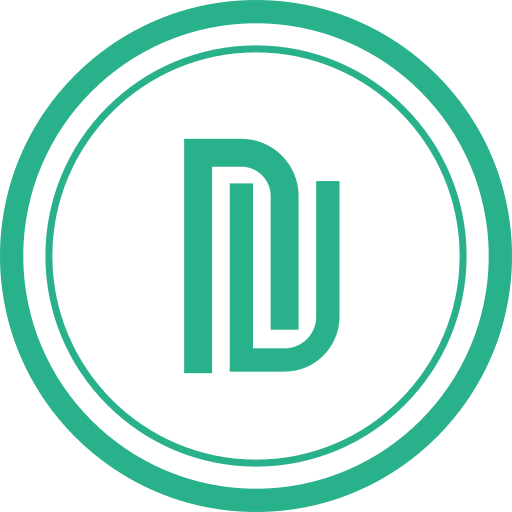 20,000
15,000
12,000
10,000
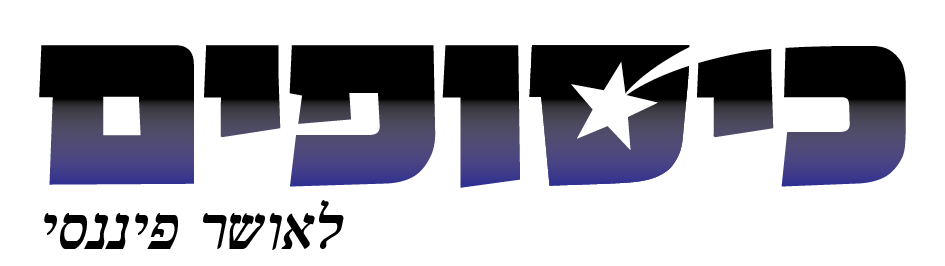 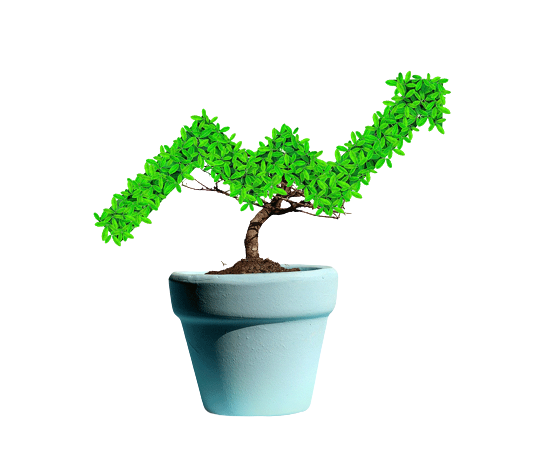 בקרה ייעוץ וליווי
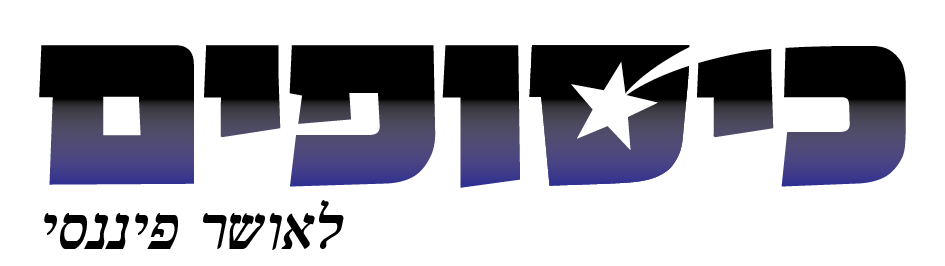 בקרה וליווי תקופתי
ליווי בהגשמת יעדי התזרים וטיוב ההשקעות
שינוי הצרכים ושאיפות בהתאם ליעדים
בקרת על התשואות וסיכונים
טיוב והתאמה
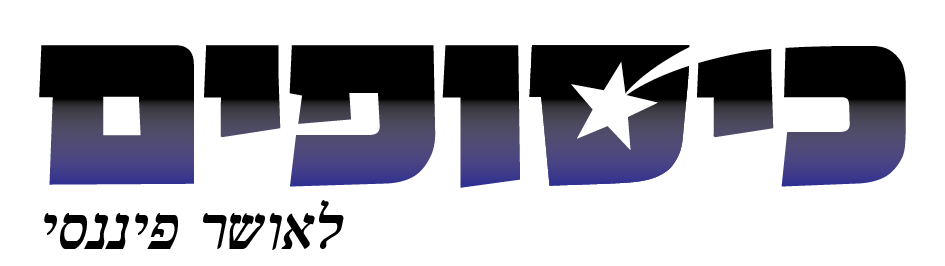 תודה
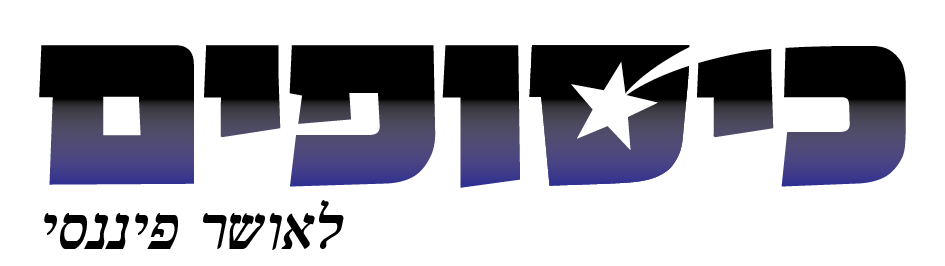